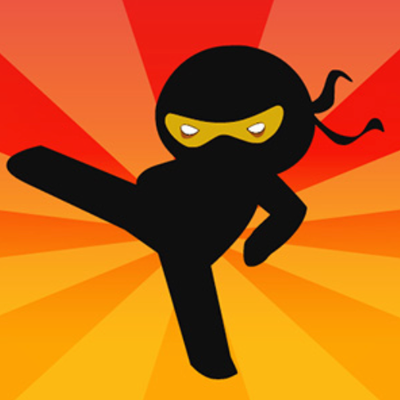 Word of the Day
Observer
Pronunciation
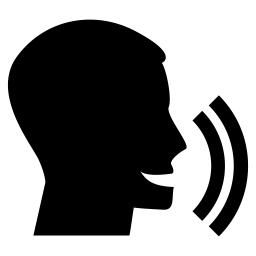 Clap Syllables
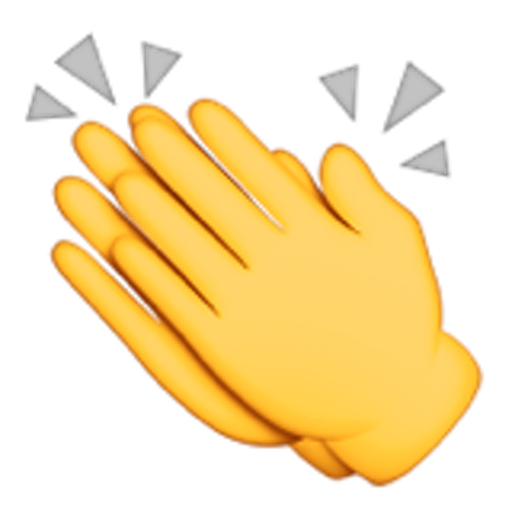 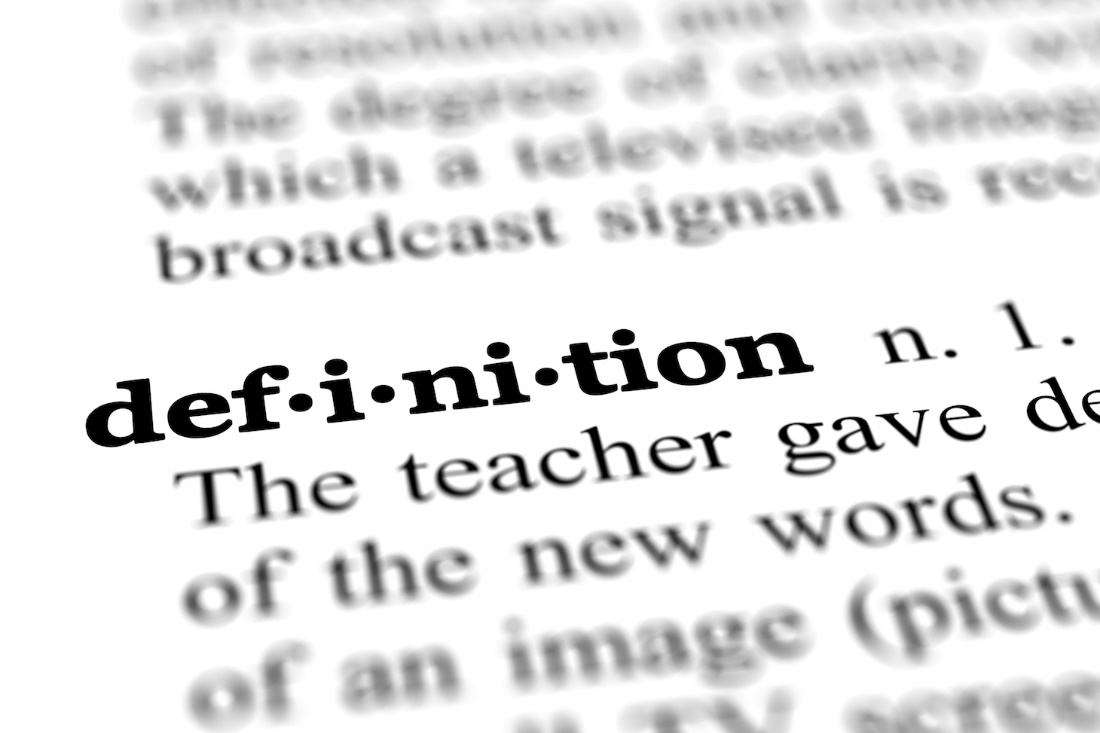 Definition
Someone watches things and people.
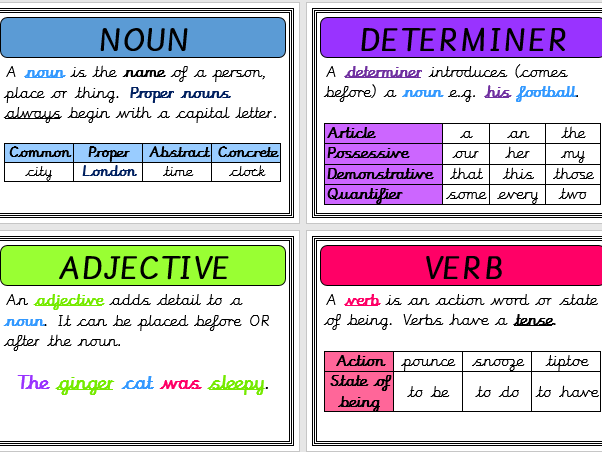 Word Class
Noun

What is the root of this word?
What part of this word turns it from a verb into a noun?
Exemplar Sentence
The Ofsted observer watched the school children complete their work.
Oral Creation and Rehearsal
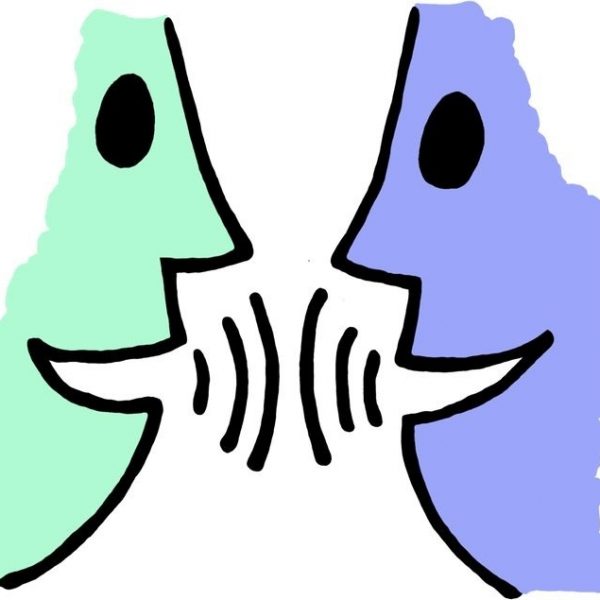 Orally Share
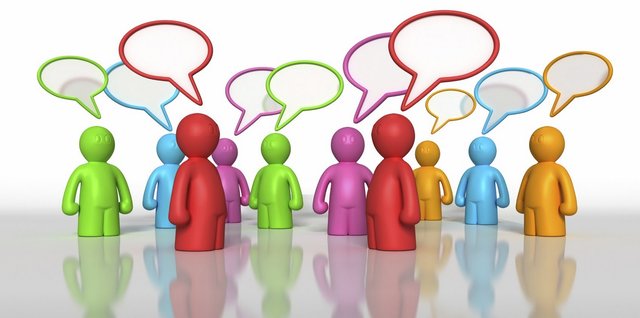 Orally Edit and Challenge
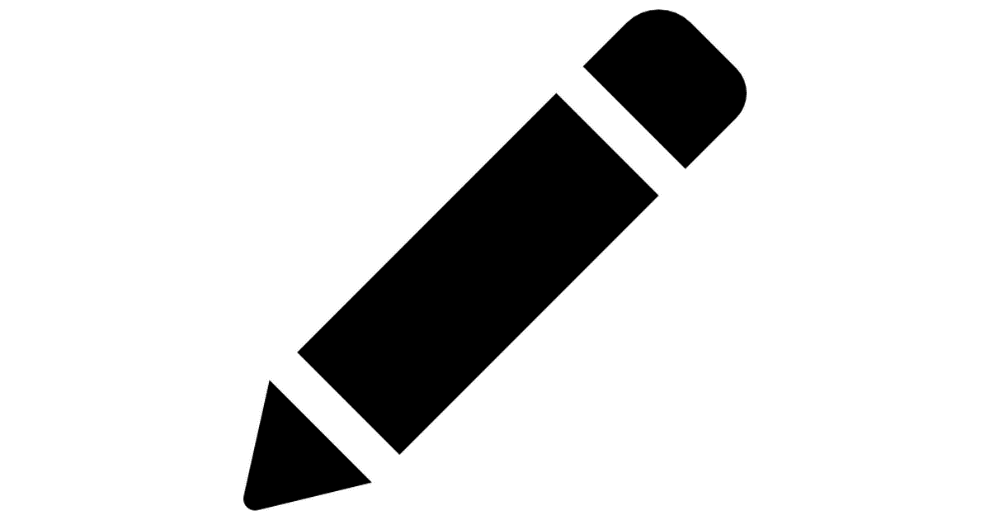 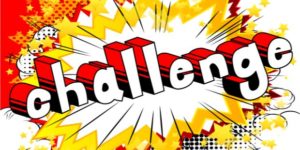 Write
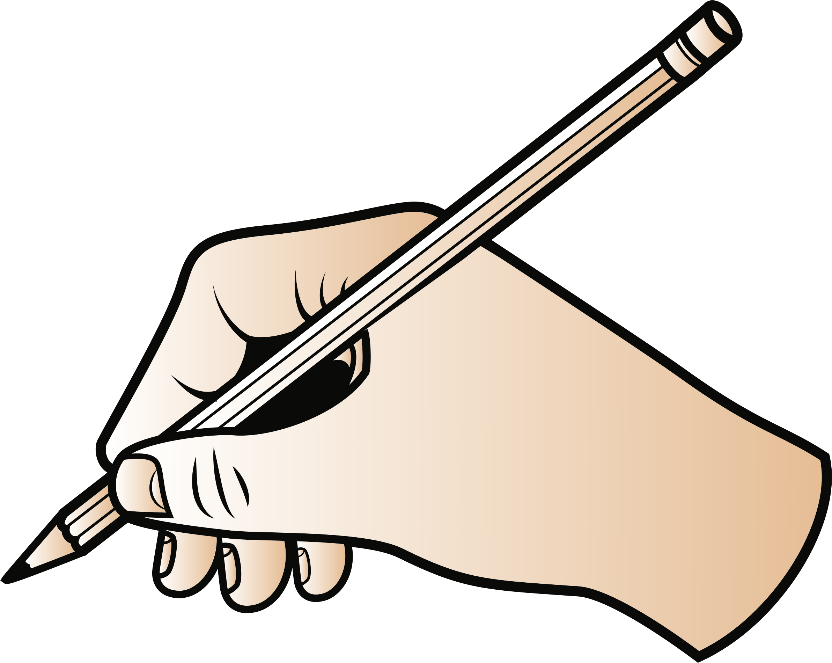 Share, edit and celebrate!
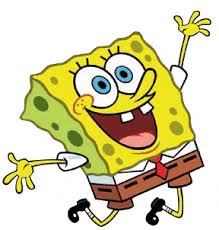 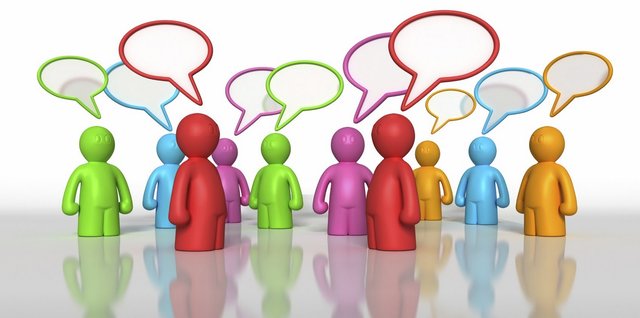 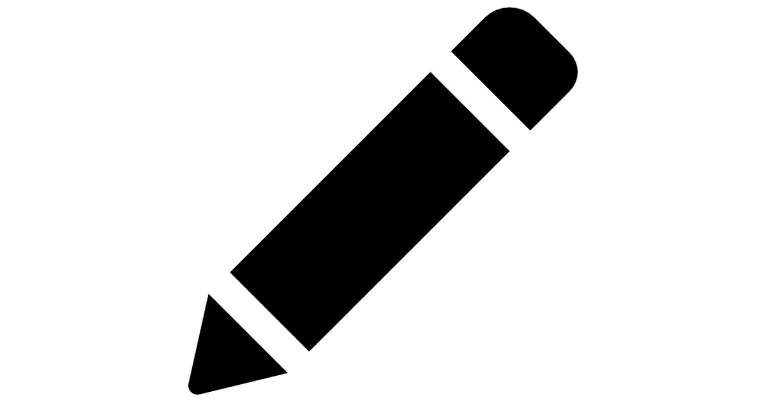